R0 des constellations C3 Français
Département de la Dordogne
2023-24
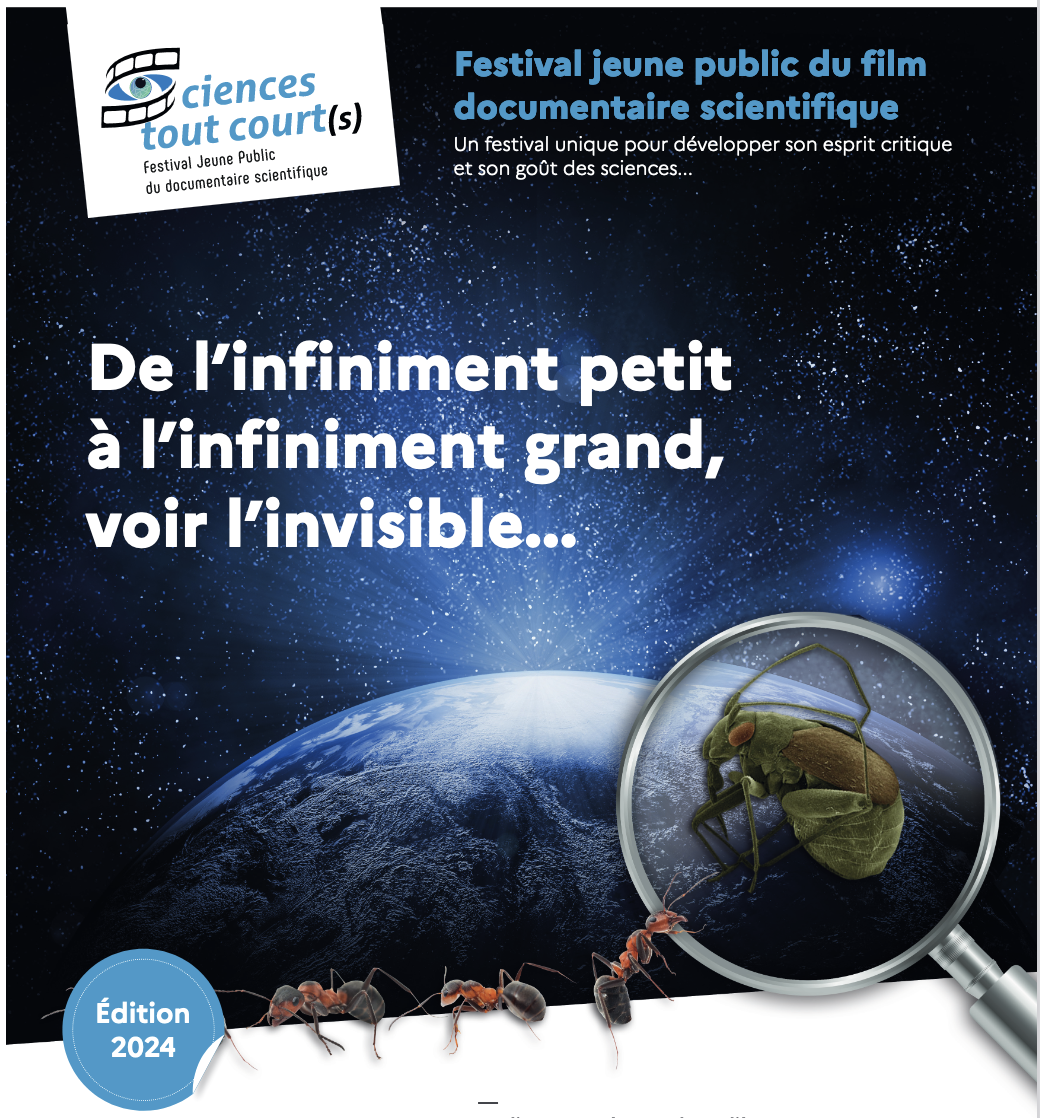 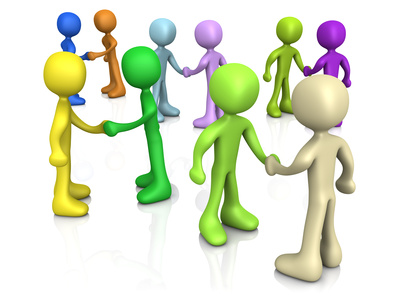 [Speaker Notes: Temps de présentation mutuelle

Genèse de cette constellation

Bonjour,
Nous participons comme prévu à ce festival avec ma classe de CM2 le jeudi (je suis TRS), malheureusement le temps de l'appropriation des documents et de la mise en place dans la classe étant réduit nous ne pourrons pas faire un retour sur le vote pour le 1 er juin.
Nous vous enverrons tout de même nos résultats fin juin.
J'ai présenté ce festival à mes collègues de Ribérac qui sont très motivées pour y participer l'année prochaine.
Bien cordialement
Malika Chabreyrou

Bonjour, 
Le cycle 3 (Mmes Cadoux(CM2), Molders(CM1/CM2) et Roy(CM2)) et les 2 classes de CE2 (Mmes Guignot, Chabreyrou et Teixeira) seraient intéressés sur l’école Jules Ferry. Des collègues du secteur peuvent également être intéressés.
J’ai envoyé un mail à Mme Milliard pour l’informer de notre intérêt sur ce projet.
Cordialement
 
Marie-Agnès TEIXEIRA]
Contenu de ce premier temps de la constellation
Les éléments du cadrage départemental pour le Plan Français
Le schéma du déploiement de cet accompagnement
Choix des objets de travail en lien avec le festival (Français adossé à une thématique scientifique)
[Speaker Notes: Avant d’aller plus loin, s’assurer que tous les PE savent ce que sont les constellations.
Possibilité de faire un rappel de son évolution sur le département depuis 2020 (Je peux m’en charger si certaines d’entre vous sont intéressées par cette donnée)]
Les éléments du cadrage départemental pour le Plan Français
[Speaker Notes: Avant d’aller plus loin, s’assurer que tous les PE savent ce que sont les constellations.
Possibilité de faire un rappel de son évolution sur le département depuis 2020 (Je peux m’en charger si certaines d’entre vous sont intéressées par cette donnée)]
Enseignants concernés
2ème moitié du Plan Français (prévu pour 6 ans) donc de nouveau PE du C3 concernés
Secteurs accompagnés en FR en 2020-2021 seront accompagnés en Maths cette année et secteurs qui avaient été accompagnés en Maths le seront en FR
Impossibilité de tenir compte du domaine du 1er accompagnement pour les PE qui ont changé de secteur ou de cycle
Suivi en constellation même pour les PE qui ont été accompagnés l’an dernier parce qu’ils étaient en C2.
Prise en compte de différentes demandes
Davantage d’observations dans la classe d’un collègue (PE + IG)
Détermination de l’objet de travail de l’année par la constellation à partir de différents constats (IG + quelques PE)
Le schéma du déploiement de cet accompagnement
Architecture retenue pour le Plan Français en Dordogne
30h
[Speaker Notes: À adapter]
Un carnet de bord pour garder le cap
Les principes et intérêts de la constellation
Des informations pratiques
Un espace pour un écrit personnel et réflexif
S.D.U.N.C.I. : Surprenant, Déroutant, Utile, Nouveau, Connu, Intéressant 
À avoir avec soi à chaque étape de l’accompagnement

* Un bilan départemental (et national ?) sera demandé, ces notes pourront y contribuer.
[Speaker Notes: Carnet de bord version papier, distribué à ce moment-là aux enseignants et complété par chacun pour ce qui concerne les dates de visites déjà fixées]
Formation hors classe

14h30 de regroupement en présentiel + 1h30 de débriefing + 2h de temps personnel
Calendrier de votre constellation 2023-2024
R4
2h
20/03 ou soirée?
R3
3h
14/02
R0 
2h
 3/10
R2
3h
22/11
R1
2h30 17/10
R5
2h
Fin mai
VC3 3h
Projection films cinéma ou classes
Mi-mai
VC2 3h
(pair + référent)
 4, 5, 7 et 8 mars
V1 3h
 (référent) 
du 10 au 21/11
VC1 3h
(pair + référent)
 1, 5, 7, 8, décembre
Formation en classe
Débriefing
30 min
Débriefing
30 min
Débriefing
30 min
[Speaker Notes: À adapter sur le tableau et compléter sur la chemise]
Principe des regroupements
Apports didactiques et pédagogiques
Partages, mutualisations de pratiques et d’outils
Co-constructions de séances et analyses, retours d’expérience, 
Prolongements, ….
Principe des visites : réciprocité entre professionnels et en toute confiance
Visites dans votre classe (vous recevez) : 
pour ajuster nos gestes professionnels 
pour donner à voir vos réussites, vos astuces de métier, nourrir les temps d’échanges, …

Visites dans une autre classe (vous observez) : avec respect et bienveillance
-  pour  vous rassurer, prendre de bonnes idées, enrichir votre pratique, nourrir les temps d’échanges, …
Les moyens de communication
Un groupe de diffusion à partir des adresses professionnelles personnelles (pas celle de l’école) de type Prénom.Nom@ac-bordeaux.fr

Le site internet dédié au festival

Le site internet de l’EDS? 

Si besoin, des visios avec Via (application dans Arena)?
[Speaker Notes: Visio si confinement ou regroupements proscrits]
TRIBU: un outil pour collaborer, échanger, mutualiser
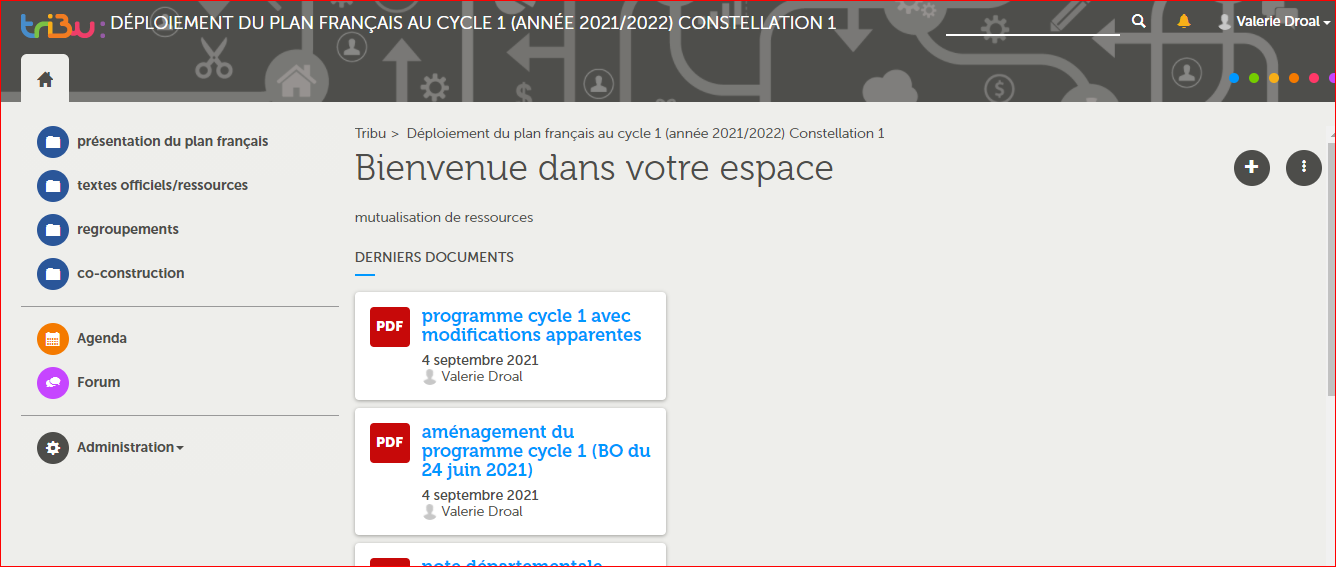 [Speaker Notes: Présentation de la page d’accueil de TRIBU (un TRIBU par constellation)
Sur le TRIBU, dépôt d’un tutoriel pour utiliser cet espace collaboratif / doublé d’un envoi de ce tutoriel sur les boites professionnelles.
Important de paramétrer les notifications!!!

Les différentes parties:
Dossiers
Agenda
Forum
Participants]
Les différents dossiers
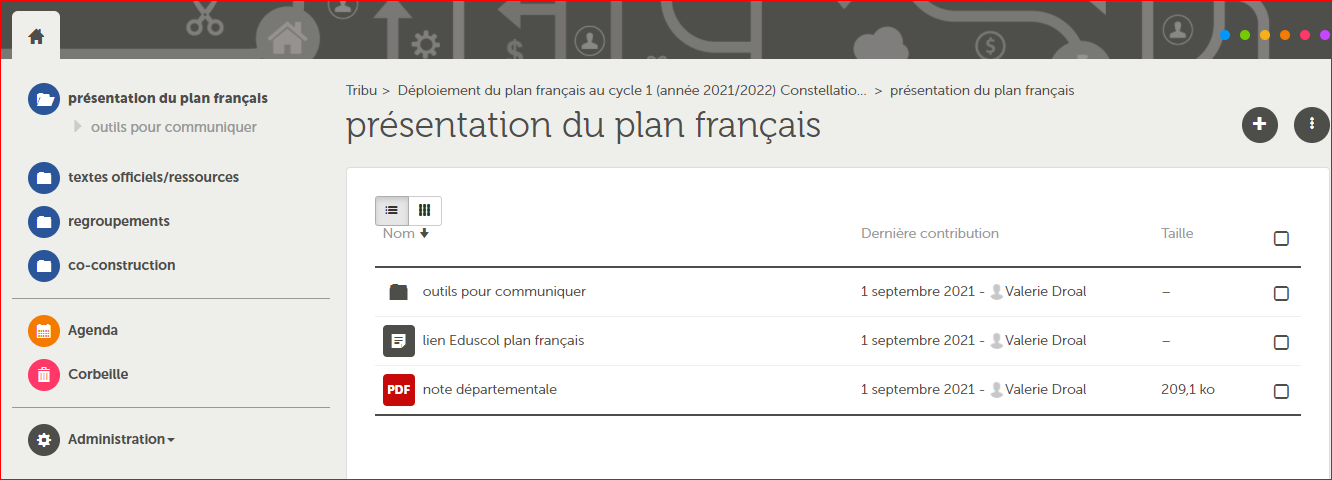 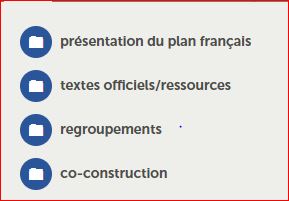 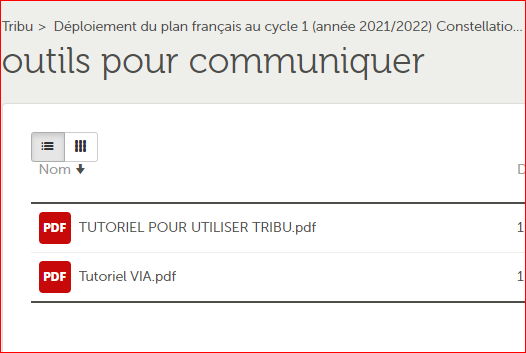 [Speaker Notes: En cliquant sur un dossier, apparition d’un sous-dossier]
VIA: un outil pour échanger à distance
[Speaker Notes: Les visios se feront à l’aide de l’application VIA (accès par le portail ARENA) / Tutoriel disponible sur le TRIBU / doublé d’un envoi sur les boites professionnelles

Vous recevrez un mail d’invitation
Il faudra préparer l’activité (configurer les paramères audio,…)/ Veillez à bien avoir une sortie audio pour bien entendre vos interlocuteurs.]
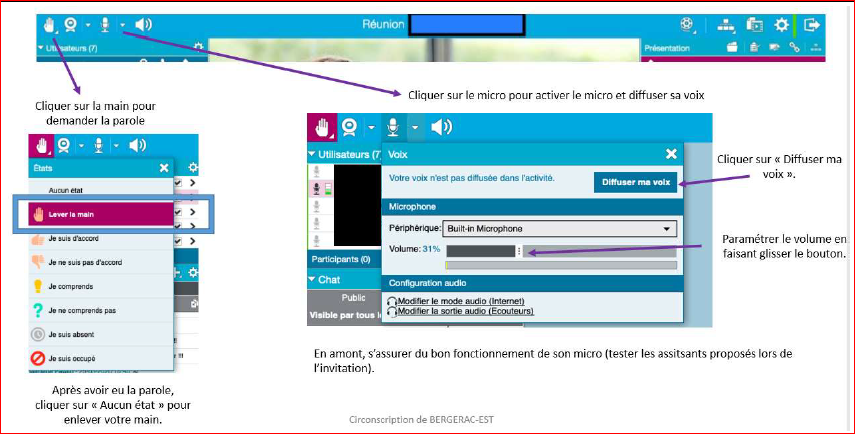 [Speaker Notes: Sur la page d’accueil:
Tchat pour écrire vos questions, remarques/ vous pourrez suivre le fil de la discussion
Vous pourrez utiliser le micro pour prendre la parole / lever la main pour prendre la parole

On n’active pas la caméra]
Choix de l’objet de travail
Pour rappel
Les constellations doivent donc être des lieux d’apprentissages multiples, et leurs membres toujours viser l’objectif d’approfondir et de consolider des compétences professionnelles à partir d’un nombre limité d’objets de travail. 

Le collectif de travail va construire des réponses adaptées aux besoins d’enseignement et aux besoins d’apprentissages des élèves en prenant appui sur les résultats de la recherche
Les points d’appui pour se déterminer
Circulaire de rentrée 2023 : « Au cycle 3, la pratique régulière de l’écriture est au cœur des apprentissages »
Résultats aux évaluations nationales et les priorités académiques (LVH, compréhension de l’écrit et orthographe)
Demandes institutionnelles locales (seulement si demande particulière de l’IEN)
Fiches actions des projets d’école ou de NEFE
Mise en œuvre des formations passées (Compréhension, Fluence-LVH)
Projets spécifiques : webradio, conseils de lecture, bibliothèque sonore, journal d’école, Sciences tout court, … et actions inter-degrés.
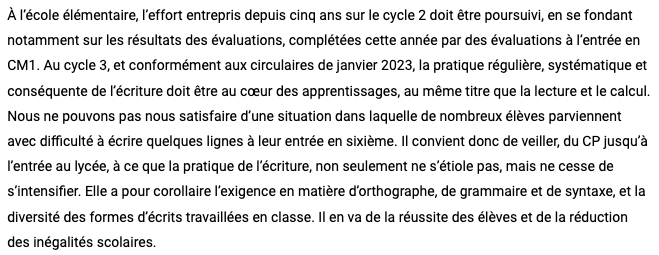 Source : circulaire de rentrée 2023 parue au BO du 06 juillet 2023
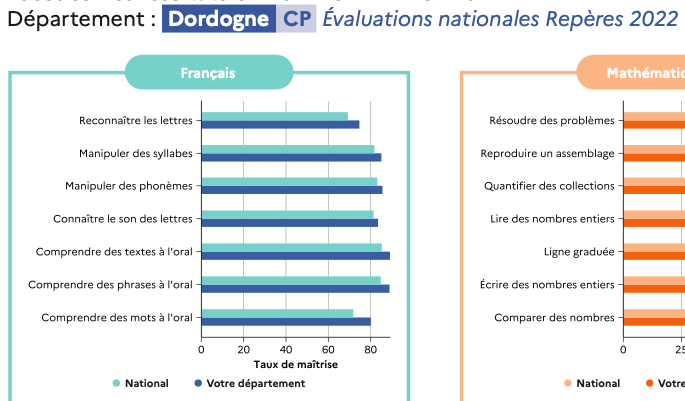 Source : DEPP via le service statistique académique
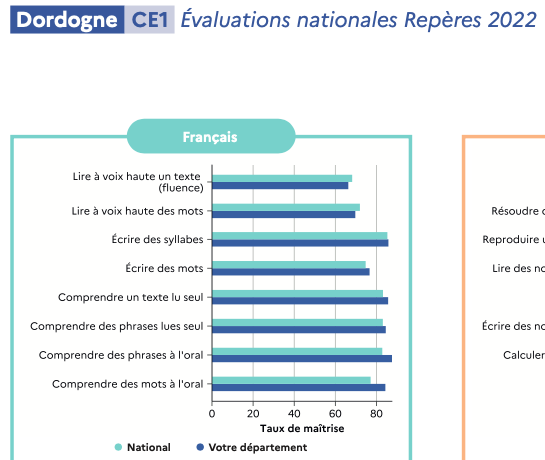 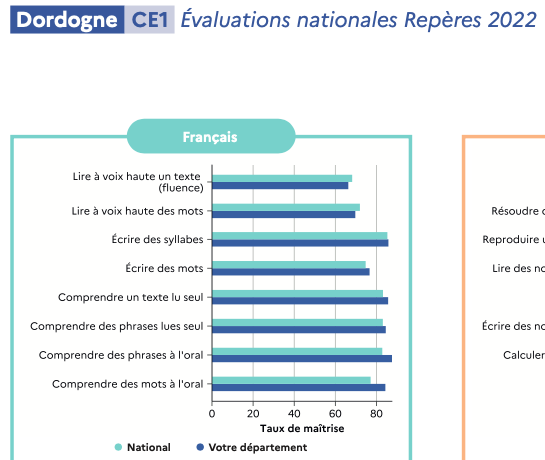 Source : DEPP via le service statistique académique
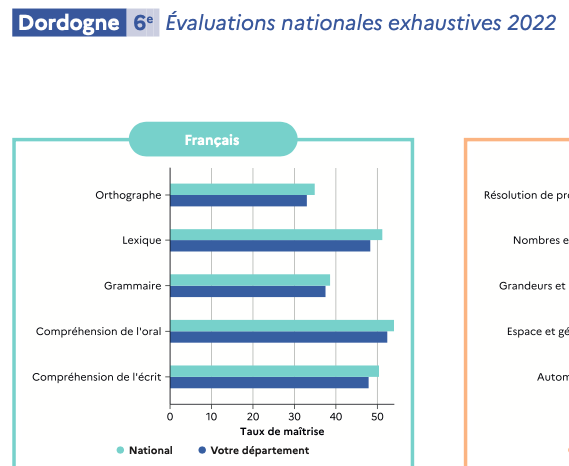 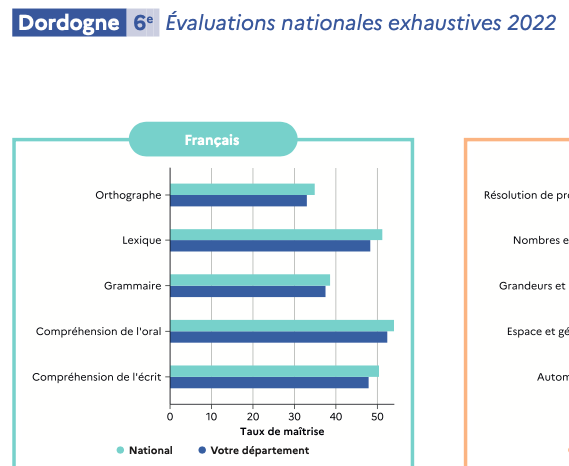 Source : DEPP via le service statistique académique
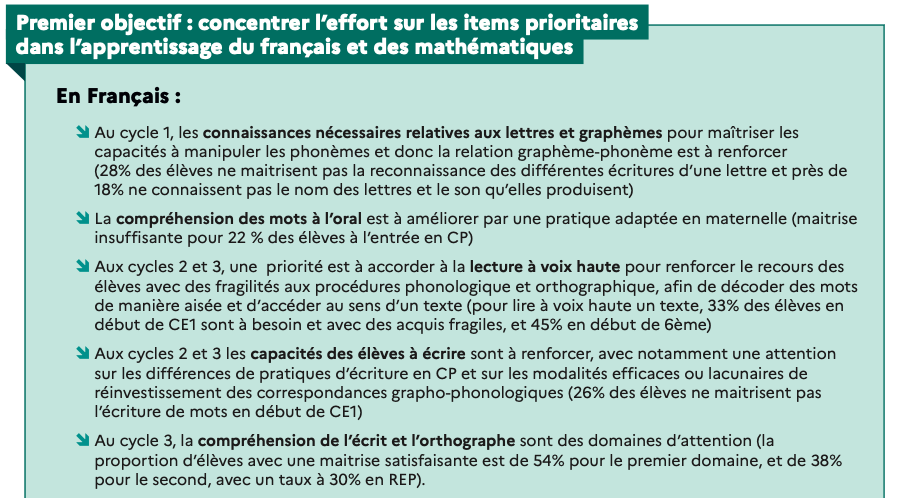 Source : dossier du Conseil Académique des Savoirs Fondamentaux
début CP
Septembre 2021
mi-CP
début CE1
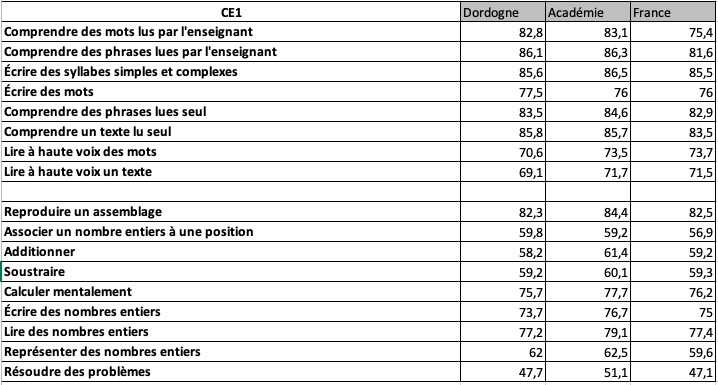 Septembre 2021
Pour définir l’objet de travail : 1.le festival – 2.expression individuelle – 2.choix collectif
https://sites.google.com/view/sciencestoutcourts2023/accueil?authuser=0
« À partir des éléments de détermination (diapo précédente) et de la structure du festival (visite du site), inscrivez sur chacun le post-it jaune un objet de travail en français et sur le post-it bleu un thème scientifique sur lequel vous aimeriez que porte l’accompagnement. » (5 min)
Regroupement des post-it et explication des choix notés
Détermination collective d’un seul objet en français adossé à une thématique scientifique
Affiner l’objet de travail : « C’est quoi le problème ? »
En présentiel ou à distance, chaque PE de la constellation précise par écrit ce qui lui pose le plus problème dans l’enseignement de l’objet choisi.
Le référent Français en fait la synthèse